Посчитай-ка
1
2
2
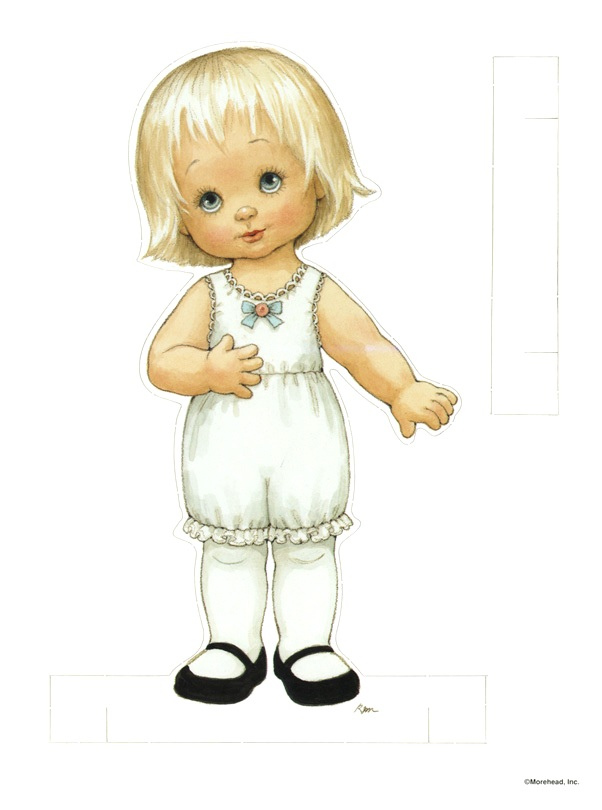 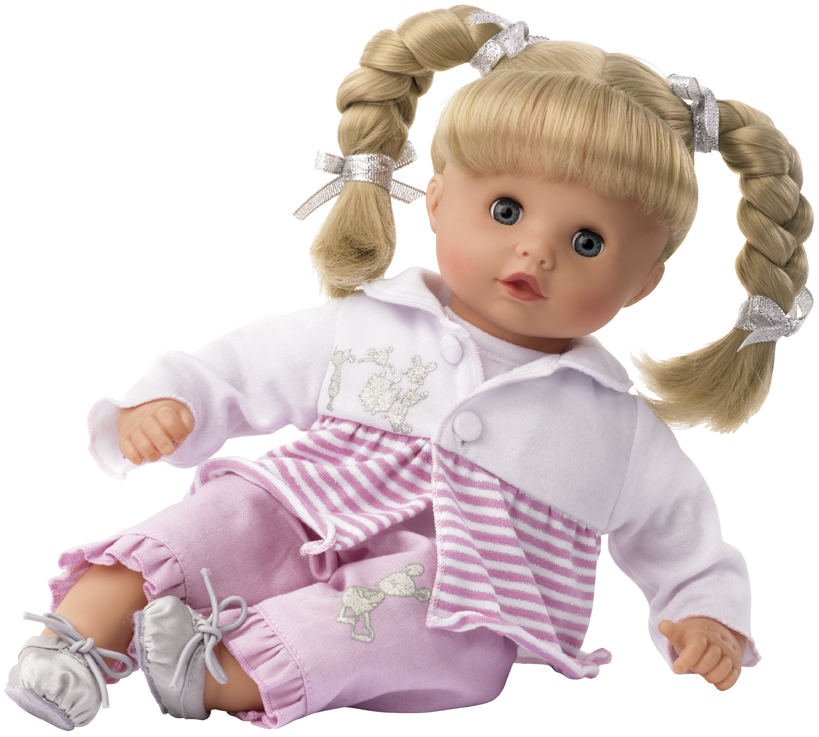 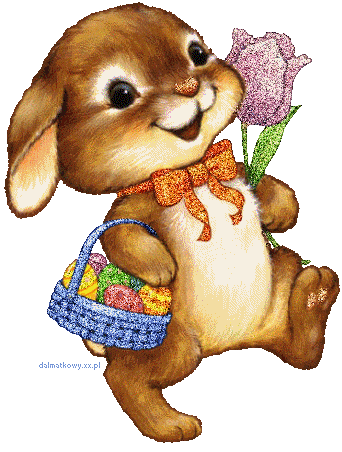 3
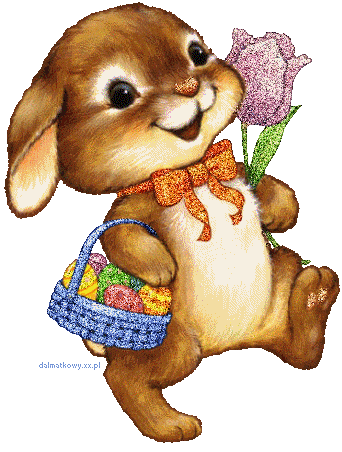 3
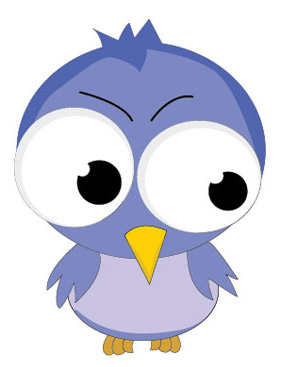 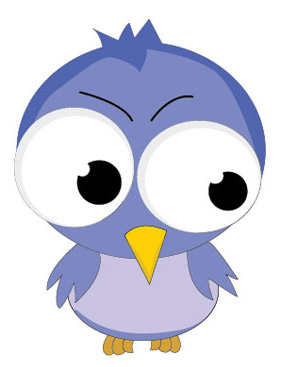 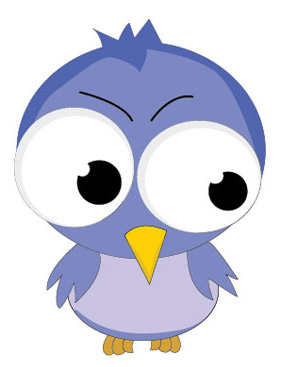 1
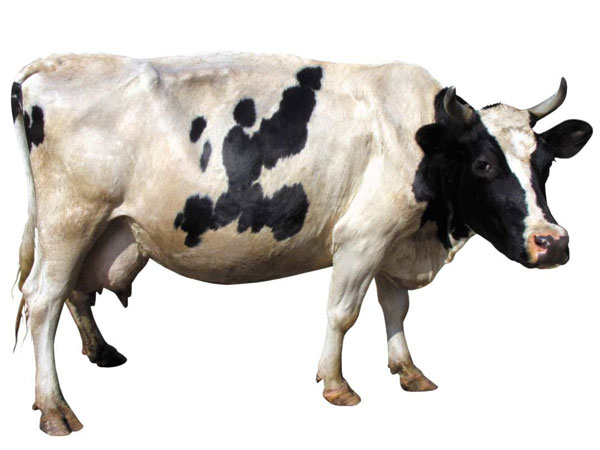 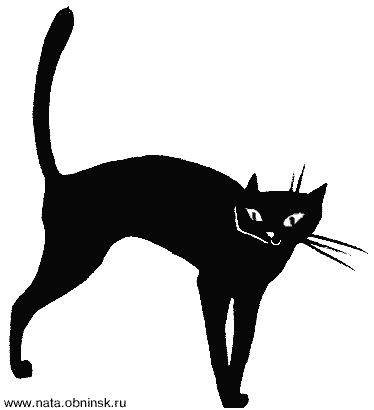 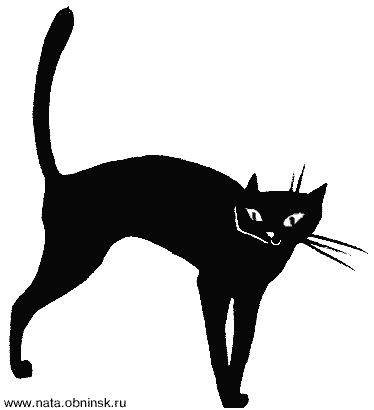 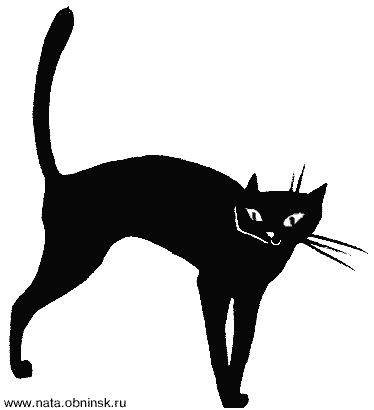 3
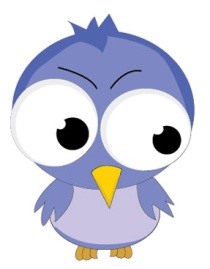 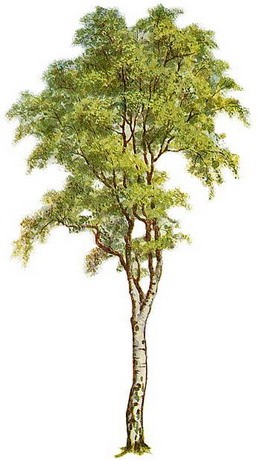 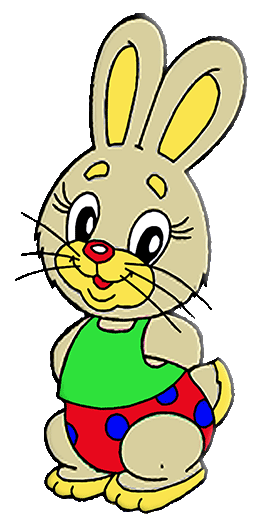 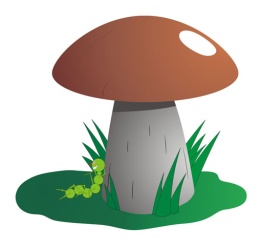